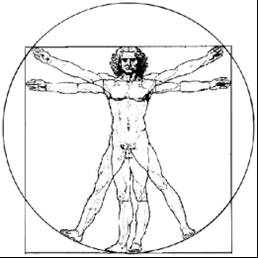 ecbi
european capacity building initiative
initiative européenne de renforcement des capacités
Durban Platform for Enhanced Action
Options for Engagement


Seth Osafo, Legal Adviser to African Group of Negotiators
for sustained capacity building in support of international climate change negotiations
pour un renforcement durable des capacités en appui aux négociations internationales sur les changements climatiques
Durban Platform for Enhanced Action
The Durban Platform for enhanced action aims at reaching agreement on a protocol, another legal instrument or an agreed outcome with legal force under the UN Framework Convention on Climate Change applicable to all Parties,” not later than 2015.
DPEA Expectation
The Durban Platform does not specify what types of commitments will be contained in the new instrument, however it is expected that it will include emission limitation commitments by those not covered by the Kyoto Protocol’s emission targets, ie the United States and the emerging developing countries.
LEGAL FORM OF THE DURBAN OUTCOME

India has already stated that it is not ready to accept a  legally-binding agreement.
The positions of the United States and China are less clear.
 The Durban Platform has the following not clear not specific formulation, “protocol, another legal instrument or agreed outcome with legal force.”
The phrases “protocol” and “another legal instrument” are not new terms  as such as they have been used in the Berlin Mandate, which launched the Kyoto Protocol negotiations,” and the term “agreed outcome” is from the Bali Plan of Action. The new phrase “with legal force” is a new one never seen in international treaties)
The Durban Platform unlike the Berlin Mandate that  excluded any new commitments for developing countries, affirmatively states that the new agreement will be applicable to all.
In addition, the Durban Platform does not include any mention of the principles of common but differentiated responsibilities and respective capabilities , equity, the historical responsibility of developed countries, or the need for developed countries to take the lead in reducing emissions. The non reference to these principles  may result in framing of the new negotiations in a manner that is different from the Kyoto Protocol.
Mitigation Targets
Kyoto Protocol model – Specific  and agreed commitments to reduce by Annex I Parties
Pledge and review
Voluntary declaration of targets by all Parties to reduce emissions
All Parties to reduce voluntarily according to their respective capabilities.
Annex I Parties
Type of Commitments
Specific emission reduction targets
Pledge and Review
Voluntary commitments to reduce by specified targets
Monitoring of commitments ?
What will be the time frame ?
Incentives for enhanced emission reduction actions
The United States Factor
How to get the US  engaged
At what cost to the process
Possibility of a very weak outcome
Can the US be isolated ?
What possible incentives can be given ?
Developing Countries
Should there be differentiated commitments among developing countries ?
How can developing countries  be encouraged to do more than they are doing now ? 
Will the traditional means of support such as Finance, Tech Transfer and Capacity Building suffice ?
Other major issues
Determination of baseline- common baseline or should there be room for differentiation
Developing a new compliance regime that will be acceptable by all.( Less intrusive)